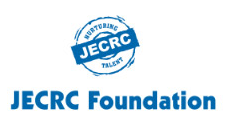 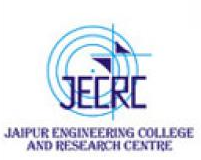 JAIPUR ENGINEERING COLLEGE AND RESEARCH CENTRE
Year & Sem – II & III 
Subject – Software Engineering (3AID4 - 07)
Unit – II
Presented by – Manju Vyas (Asst. Prof., AI&DS)
1
1
CONTENTS (TO BE COVERED)
UNIT II: SOFTWARE PROJECT MANAGEMENT 
Resources and their Estimation
Resources
Human Resources
Reusable Software Resources
Off-the-shelf Components
Full-experience components
Partial-experience components. 
New components
Metrics for software project size estimation
2
1
RESOURCES
RESOURCES
The second software planning task is estimation of the resources required to accomplish the software development effort. 
Figure in previous slide illustrates development resources as a pyramid. 
The development environment—hardware and software tools—sits at the foundation of the resources pyramid and provides the infrastructure to support the development effort. 
At a higher level, we encounter reusable software components— software building blocks that can dramatically reduce development costs and accelerate delivery.
At the top of the pyramid is the primary resource—people.
Each resource is specified with four characteristics: 
description of the resource, 
a statement of availability, 
time when the resource will be required; 
duration of time that resource will be applied. 
The last two characteristics can be viewed as a time window.
Availability of the resource for a specified window must be established at the earliest possible time.
HUMAN RESOURCES
The planner begins by evaluating scope and selecting the skills required to complete development. 
Both organizational position (e.g., manager, senior software engineer) and specialty (e.g., telecommunications, database, client/server) are specified. 
For relatively small projects (one person-year or less), a single individual may perform all software engineering tasks, consulting with specialists as required. 
The number of people required for a software project can be determined only after an estimate of development effort (e.g., person-months) is made.
REUSABLE SOFTWARE RESOURCES
Component-based software engineering emphasizes on the reusability— i.e. the creation and reuse of software building blocks.
Such building blocks, often called components, must be cataloged for easy reference, standardized for easy application, and validated for easy integration.
There are four software resource categories that should be considered as planning proceeds:
Off-the-shelf components
Off-the-shelf components.
 Existing software that can be acquired from a third party or that has been developed internally for a past project. 
COTS (commercial off-the-shelf) components are purchased from a third party, are ready for use on the current project, and have been fully validated.
Full-experience components.
Existing specifications, designs, code, or test data developed for past projects that are similar to the software to be built for the current project. 
Members of the current software team have had full experience in the application area represented by these components. 
Therefore, modifications required for full-experience components will be relatively low-risk.
Partial-experience components.
Existing specifications, designs, code, or test data developed for past projects that are related to the software to be built for the current project but will require substantial modification. 
Members of the current software team have only limited experience in the application area represented by these components. 
Therefore, modifications required for partial-experience components have a fair degree of risk.
New components
Software components that must be built by the software team specifically for the needs of the current project. 
The following guidelines should be considered by the software planner when reusable components are specified as a resource.
Metrics for software project size estimation
Accurate estimation of the problem size is fundamental to satisfactory estimation of effort, time duration and cost of a software project. 

The size of a problem is obviously not the number of bytes that the source code occupies. 

The project size is a measure of the problem complexity in terms of the effort and time required to develop the product.
Currently two metrics are popularly being used widely to estimate size: 
Lines of code (LOC) 
function point (FP).
Lines of Code (LOC)
LOC is the simplest among all metrics available to estimate project size. 
Using this metric, the project size is estimated by counting the number of source instructions in the developed program.
 Obviously, while counting the number of source instructions, lines used for commenting the code and the header lines should be ignored.
Determining the LOC count at the end of a project is a very simple job. However, accurate estimation of the LOC count at the beginning of a project is very difficult. 
 In order to estimate the LOC count at the beginning of a project, project managers usually divide the problem into modules, and each module into sub modules and so on, until the sizes of the different lowest level modules can be approximately predicted.
 To be able to do this, past experience in developing similar products is helpful. 
By using the estimation of the lowest level modules, project managers arrive at the total size estimation.
LOC-Based Estimation
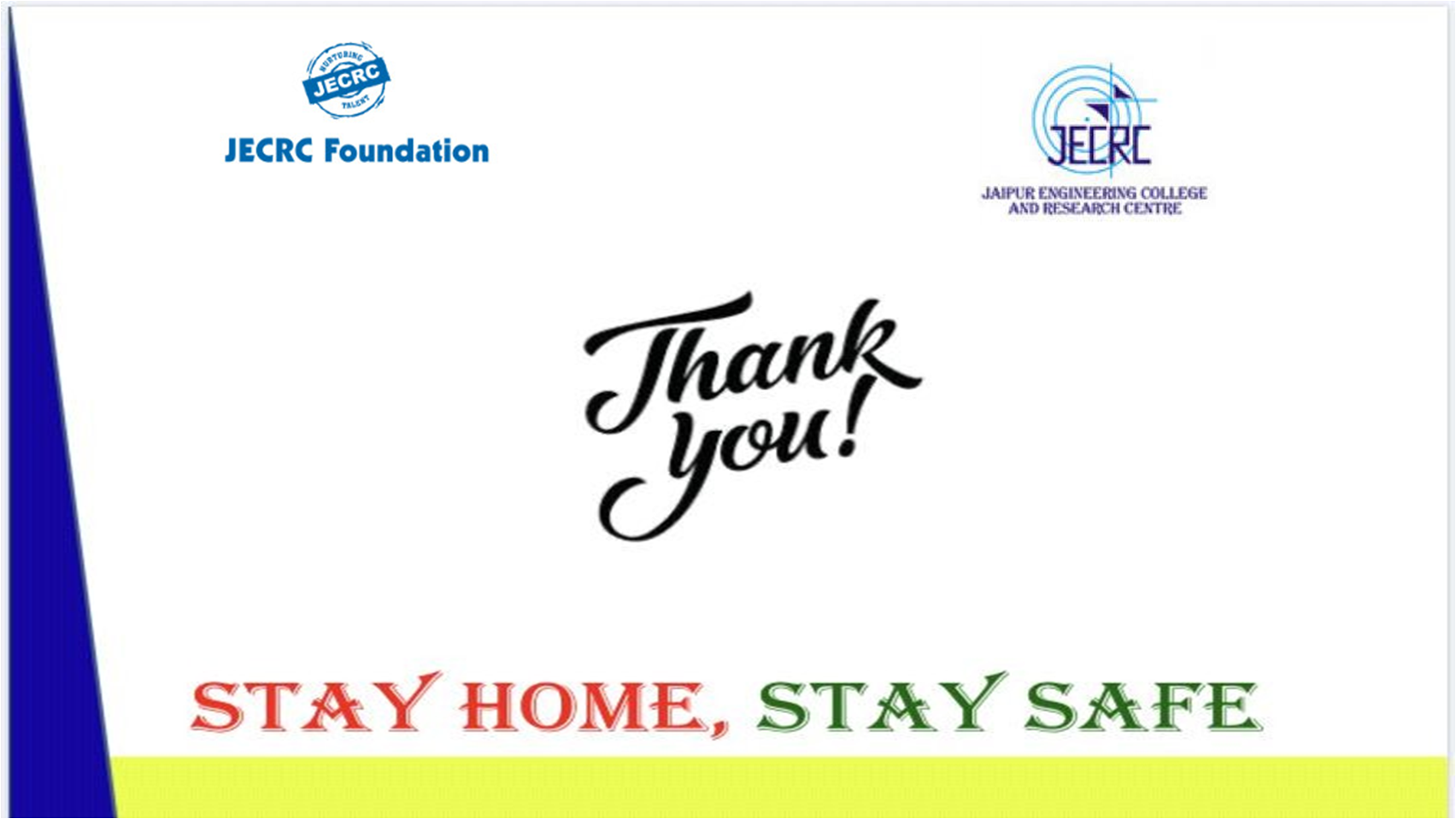 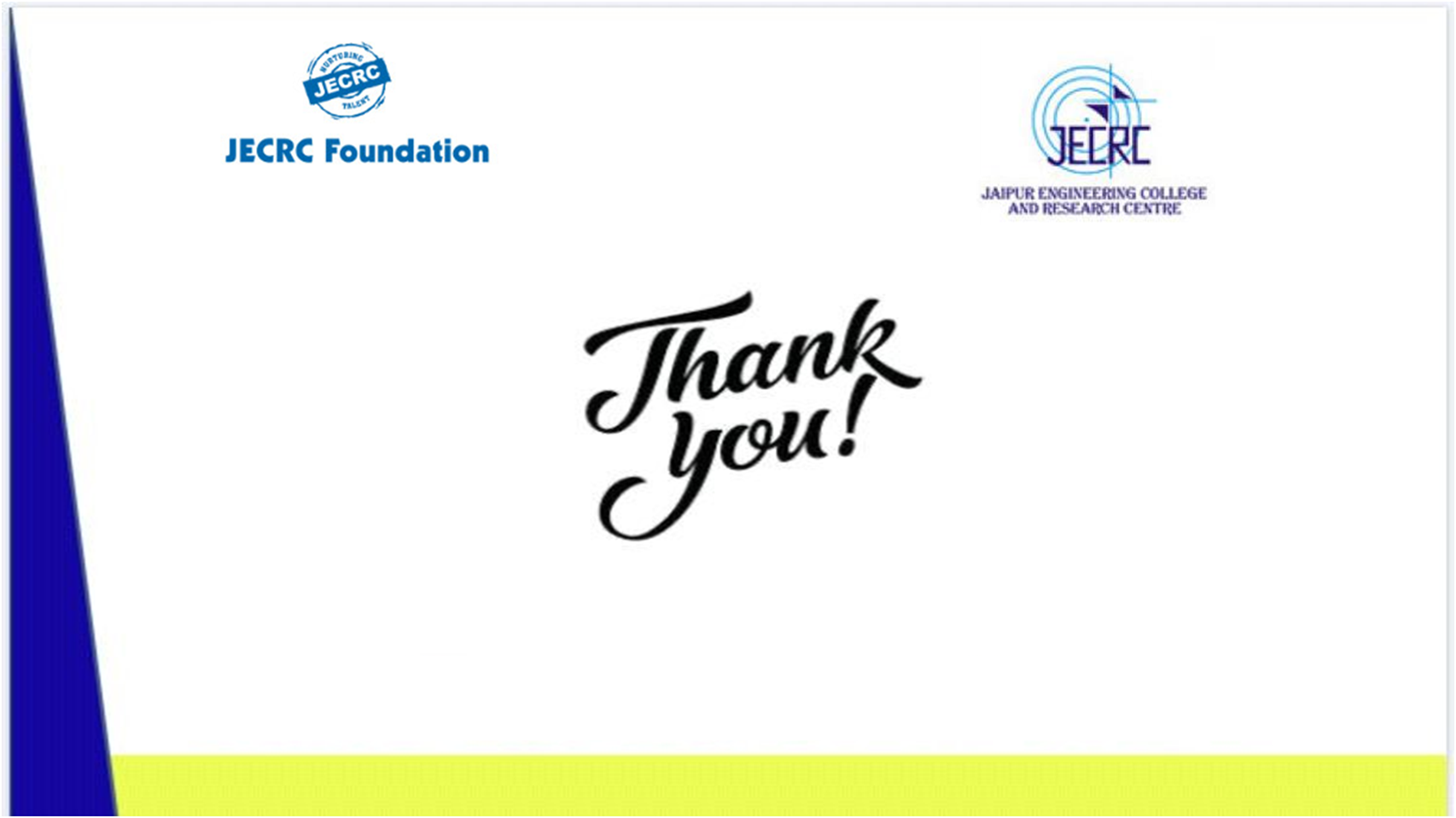 17
NAME OF FACULTY (POST, DEPTT.) , JECRC, JAIPUR